Radiation Therapy for Cervical Cancer: An ASTRO Clinical Practice GuidelineDeveloped in collaboration with the American Brachytherapy Society, American Society of Clinical Oncology and the Society of Gynecologic OncologyEndorsed by the American Brachytherapy Society (ABS), Canadian Association of Radiation Oncology (CARO), European Society of Radiotherapy (ESTRO), Royal Australian and New Zealand College of Radiologists (RANZCR), and the Society of Gynecologic Oncology (SGO)
Citation
This slide set is adapted from the 
Radiation Therapy for Cervical Cancer Guideline. 

E-Published in May 2020: https://doi.org/10.1016/j.prro.2020.04.002 
Print Publishing in the July/August 2020 issue of 
Practical Radiation Oncology (PRO)
Guideline Task Force
Chairs
Akila N. Viswanathan, MD, MPH
Junzo Chino, MD
Members	
Christina M. Annunziata, MD, PhD
Sushil Beriwal, MD, MBA
Lisa Bradfield
Beth A. Erickson, MD
Emma C. Fields, MD
KathrynJane Fitch, PhD
Matthew M. Harkenrider, MD


Christine H. Holschneider, MD
Mitchell Kamrava, MD
Eric Leung, MD
Lilie L. Lin, MD
Jyoti S. Mayadev, MD
Marc Morcos, MS
Chika Nwachukwu, MD, PhD
Daniel Petereit, MD
Task Force Composition
Radiation oncology
Drawn from academic practice and private or community practice
Include a RO resident and a member of the Guidelines Subcommittee

Related specialties/disciplines
Radiation oncology
Gynecologic oncology
Medical oncology
Medical physicist 
Non-RO physicians are nominated by their respective societies

Patient representative
Introduction to Guideline
Despite advances in screening and prevention, cervical cancer remains a significant source of morbidity and mortality worldwide
Effective treatment is often challenging due to local spread within the pelvis, in close proximity to critical normal tissues
Recent advances offer opportunities to improve clinical results
Surgical technique
External radiation therapy (RT)
Brachytherapy
Chemotherapy
ASTRO commissioned this guideline to examine the evidence, and make recommendations for 5 key clinical questions (KQ)
Guideline Scope
Curative management of invasive carcinomas of the uterine cervix
Squamous cell carcinomas
Adenocarcinomas
Focus on management with RT and its indications, techniques, and outcomes.
Additionally covers therapies that modify the efficacy of RT when used concurrently or in sequence (eg, CT and/or surgery).
Systematic Review
Ovid MEDLINE® - Search time period 1/1993 – 12/2018
MeSH terms and text words used, supplemented with hand searches
Outcomes: Overall and disease-free survival; local and regional control; toxicity; and quality of life (endpoint depending on KQ)
Inclusion: Adult women with cervical cancer
	- Minimum study patient numbers varied by KQ and type of study (see 	full guideline for details)
Exclusions: 
Metastatic and recurrent disease
Preclinical/non-human studies
studies available in abstract only
health economics or cost analysis studies
review articles, and comments or editorials 
Literature search started with 2032 citations  596 abstracts retrieved  164 articles included and abstracted into evidence tables
Rating Strength of Recommendation
Rating Quality of Evidence
[Speaker Notes: †A lower quality of evidence, including expert opinion, does not imply that the recommendation is conditional. Many important clinical questions addressed in guidelines do not lend themselves to clinical trials but there still may be consensus that the benefits of a treatment or test clearly outweigh its risks and burden.]
Consensus Methodology
Modified Delphi approach

Task force members rated their agreement with each recommendation using an online consensus survey
5-point Likert scale from “strongly disagree” to “strongly agree”
Consensus defined using pre-specified threshold of ≥75% (≥90% for expert opinion recommendations) agreement

Recommendations for which consensus is not achieved are removed or are revised and re-surveyed.

Recommendations achieving consensus edited with substantive changes after peer and public review are also re-surveyed.
KQ 1: Following primary surgery for cervical cancer, when is it appropriate to deliver postoperative RT with or without systemic therapy?
KQ 1: Following primary surgery for cervical cancer, when is it appropriate to deliver postoperative RT with or without systemic therapy?
KQ 1: Following primary surgery for cervical cancer, when is it appropriate to deliver postoperative RT with or without systemic therapy?
KQ 2: When is it appropriate to deliver definitive RT with and without systemic therapy? When is it appropriate to perform a hysterectomy after RT for cervical cancer?
KQ 2: When is it appropriate to deliver definitive RT with and without systemic therapy? When is it appropriate to perform a hysterectomy after RT for cervical cancer?
* Stage IIA1 cancers may be managed with radical hysterectomy in well-selected (eg, non-bulky, with limited vaginal involvement) cases.
KQ 2: When is it appropriate to deliver definitive RT with and without systemic therapy? When is it appropriate to perform a hysterectomy after RT for cervical cancer?
† In the setting of biopsy-proven gross residual disease after point-A based dose specification for brachytherapy, surgery may be an option.
Cervical cancer algorithm
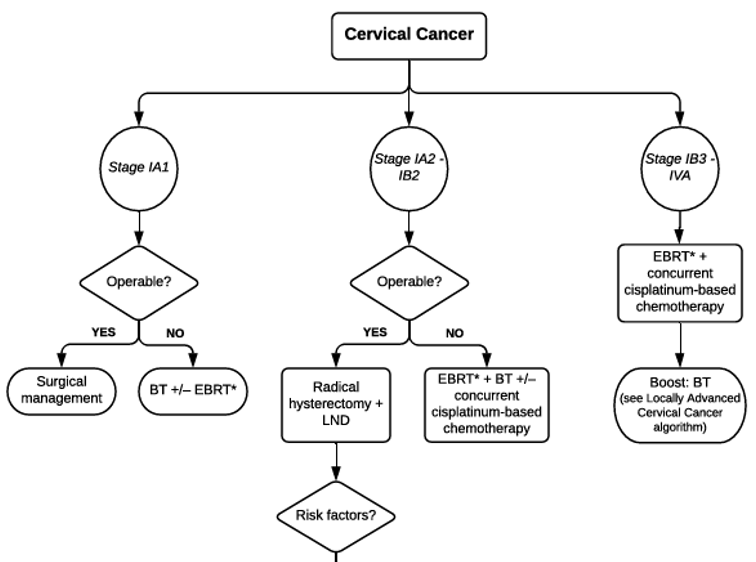 Cervical cancer algorithm (con’t)
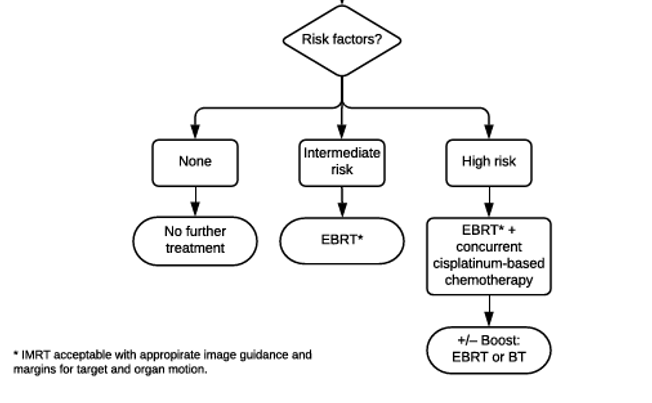 KQ 3: For patients receiving definitive or postoperative RT for cervical cancer, when is it appropriate to deliver intensity-modulated radiation therapy (IMRT)?
KQ 3: For patients receiving definitive or postoperative RT for cervical cancer, when is it appropriate to deliver IMRT?
KQ 4: For patients receiving definitive or postoperative RT for cervical cancer, when is brachytherapy indicated?
KQ 4: For patients receiving definitive or postoperative RT for cervical cancer, when is brachytherapy indicated?
KQ 5: For patients receiving definitive RT for cervical cancer, what is the optimal dose/fractionation schedule, imaging, and technique for the delivery of brachytherapy?
KQ 5: For patients receiving definitive RT for cervical cancer, what is the optimal dose/fractionation schedule, imaging, and technique for the delivery of brachytherapy?
KQ 5: For patients receiving definitive RT for cervical cancer, what is the optimal dose/fractionation schedule, imaging, and technique for the delivery of brachytherapy?
KQ 5: For patients receiving definitive RT for cervical cancer, what is the optimal dose/fractionation schedule, imaging, and technique for the delivery of brachytherapy?
Locally advanced cervical cancer algorithm
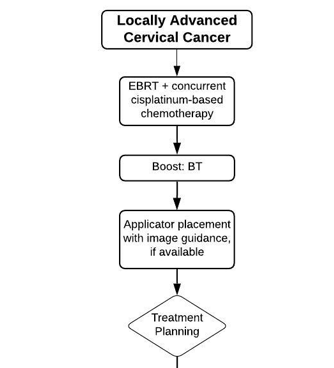 Locally advanced cervical cancer algorithm
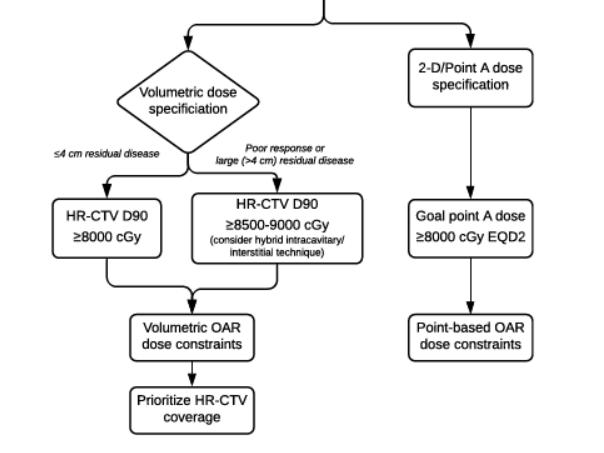 Key Take Away Messages
RT remains a critical component of the curative management of all stages of cervical cancer
In early stages, initial radical hysterectomy is preferred, with risk adapted use of adjuvant RT or RT with cisplatin based chemotherapy
With locally advanced disease (≥stage IB3), RT with concurrent cisplatin based chemotherapy, followed by high-quality brachytherapy is the standard of care
Induction chemotherapy has not been shown to be superior to this approach
Additional adjuvant chemotherapy is understudy, but is not recommended at this time
IMRT is indicated to reduce the acute and late effects of RT
Special care must be undertaken to avoid under-treatment of target tissues
Consideration of target motion and regular imaging on treatment are essential
If these techniques are not available 3D conformal treatment remains an acceptable alternative
Key Take Away Messages (con’t)
Brachytherapy remains an essential part of the curative treatment of intact cervical cancer
SBRT and IMRT boosts have not been demonstrated to be noninferior
These techniques run the risk of increased local recurrences and toxicity
Image-guided brachytherapy is indicated to improve local control in the pelvis, and to reduce late toxicity
MRI is preferred, but CT is an acceptable alternative
If unavailable, point A based planning remains an alternative.
In advanced disease, trials using immunotherapy agents and other new therapeutic classes are ongoing
ASTRO will evaluate the need to update these guidelines on a regular schedule